Workshop on Faculty Diversity
National Data on Faculty Composition
Donna Nelson, University of Oklahoma
Studies of the “Playing Field”
Implicit assumptions are there
Personal Comments
The reality of small numbers
Advice for Chairs
Small things can make big improvements
Marjorie Olmstead
Department of Physics
olmstd@u.washington.edu
Faculty Diversity Study
Donna Nelson, U. Oklahoma Chemistry
14 Fields -- 10 UW-ADVANCE fields
Survey 50 top departments
Ranked by research expenditures in 1999-2000
Biased toward large depts supporting students
Faculty composition by race and gender
Compare to Ph.D. Data from NSF
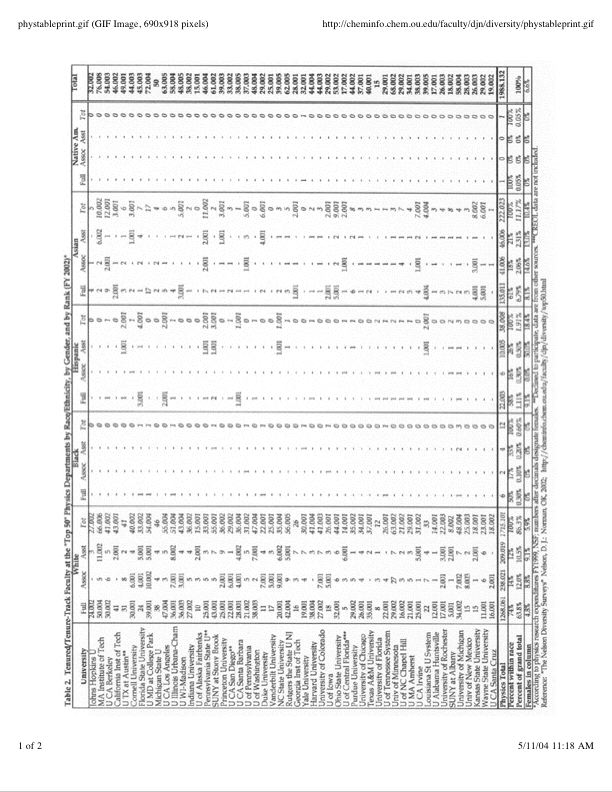 Women of Color 
Hidden in Statistics
Example Data:  Physics Faculty
http://cheminfo.chem.ou.edu/faculty/djn/diversity/top50.html
UW 2002:  Full Professor:  35  WM,  3 WF,  1 HM  
         Associate Professor:   2 WM 
          Assistant Professor:   6 WM, 1 WF
UW 2004:  Full Professor:  31  WM,  3 WF,  2 HM  
         Associate Professor:   3 WM, 1 WF, 1 AM 
          Assistant Professor:   2 WM, 1 WF
50 Departments:  1,988 Faculty 
	132 Women (6.6%); 263 Minorities (13%); 31 Women of Color (1.5%)
Full Professor:    1207/61  WM/WF; 6/0 BM/BF; 19/3 HM/HF; 124/11 AM/AF; 1/0 NAM/NAF
Assoc. Professor: 207/21  WM/WF; 2/0 BM/BF;  6/0  HM/HF;    35/6   AM/AF; 0/0 NAM/NAF
Asst. Professor:    190/19   WM/WF; 4/0 BM/BF; 5/5  HM/HF;     40/6  AM/AF; 0/0 NAM/NAF
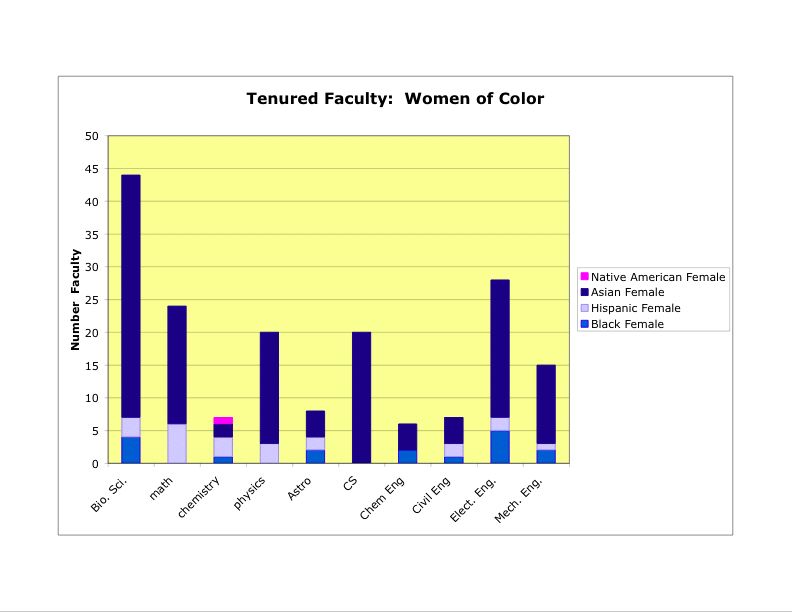 Total: 13,796
Total: 179 (1.3%)
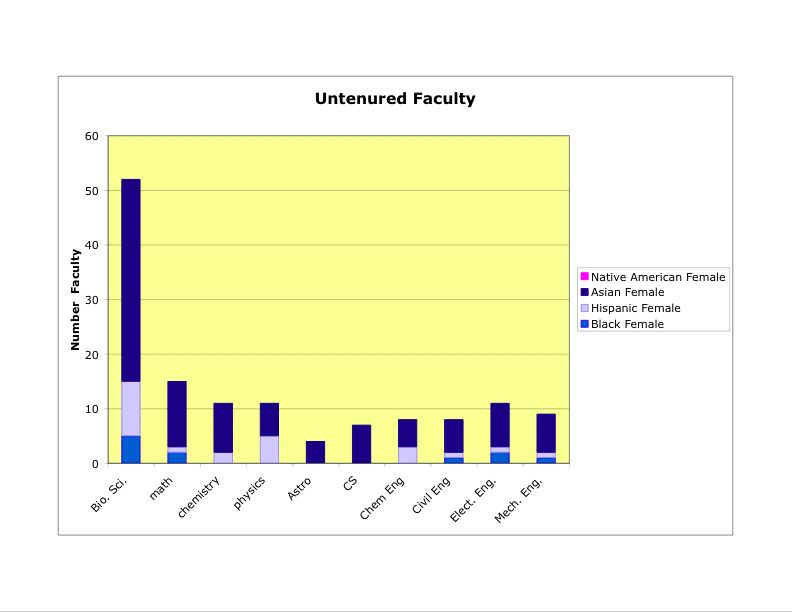 Total: 3,044
Total: 136 (4.5%)
10 Fields, 500 Departments
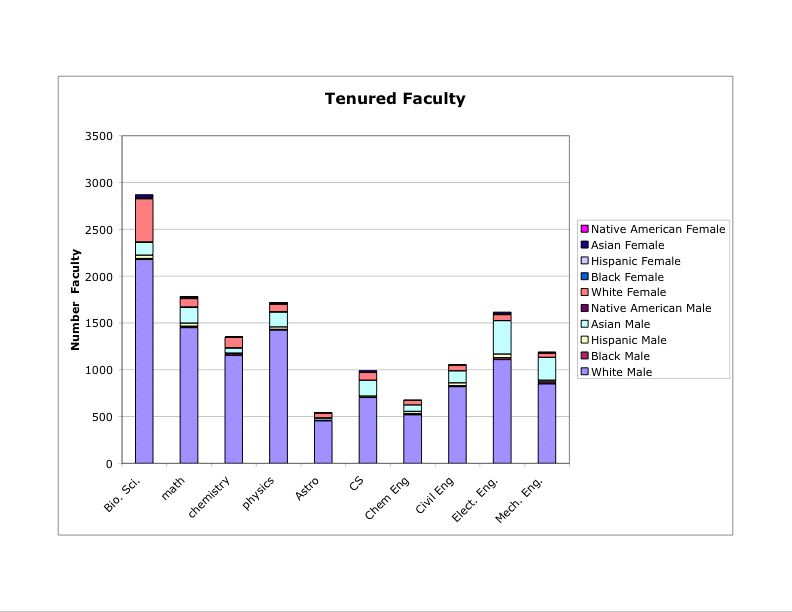 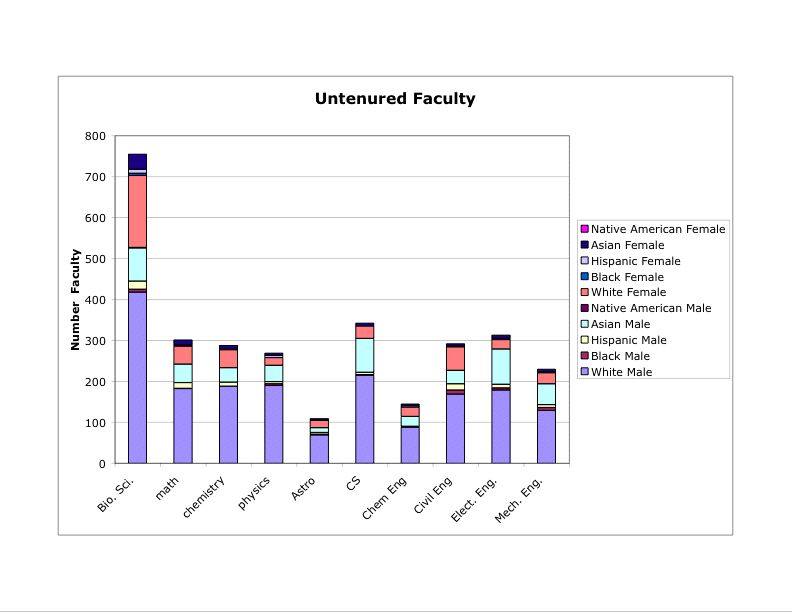 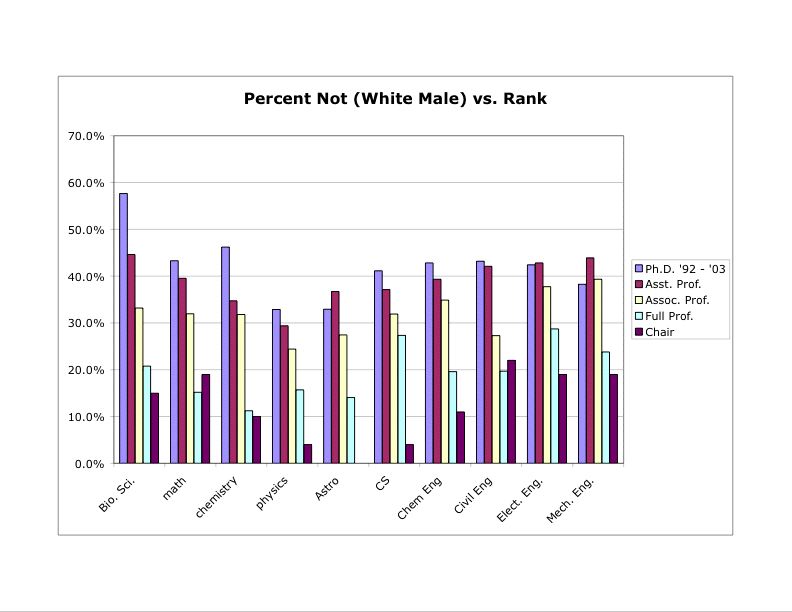 All Men 1.17
All Women  0.63
Representation Declines with Rank
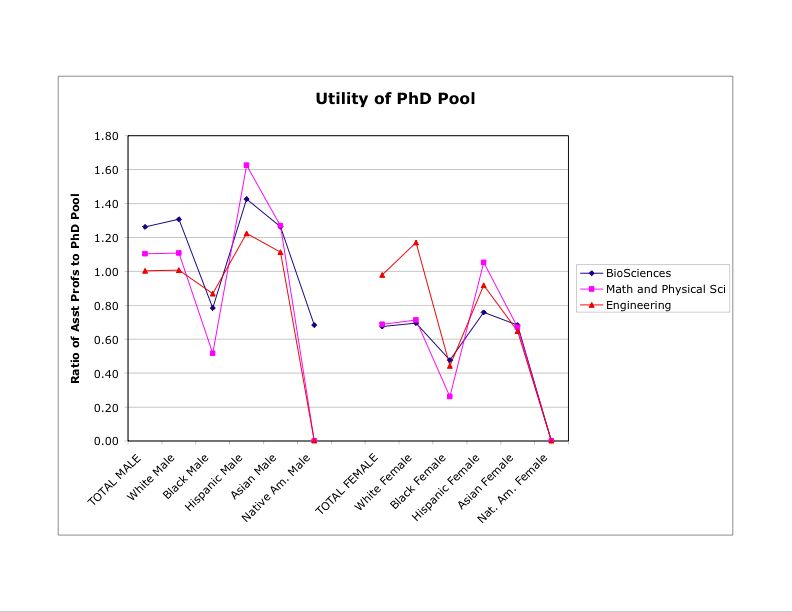 Women nearly HALF as likely to become professors
Few Blacks, No Native Americans
Foreign Asians and Hispanics increase ratio:  US born still underrepresented on faculty
Bio
Eng
MPS
50%
Parity in 30 years
10%
Widely Practiced
10% Quota
Matriculation rate = Applicant rate
1972 Law -- Education Gender Discrimination Made Illegal
Why so Few?
MYTH:  “It’s THEIR fault -- women just don’t apply.”
REALITY:  “My grad school experience was so awful I just want to get out of there.”
Example of Change:  Medical Schools after Title IX
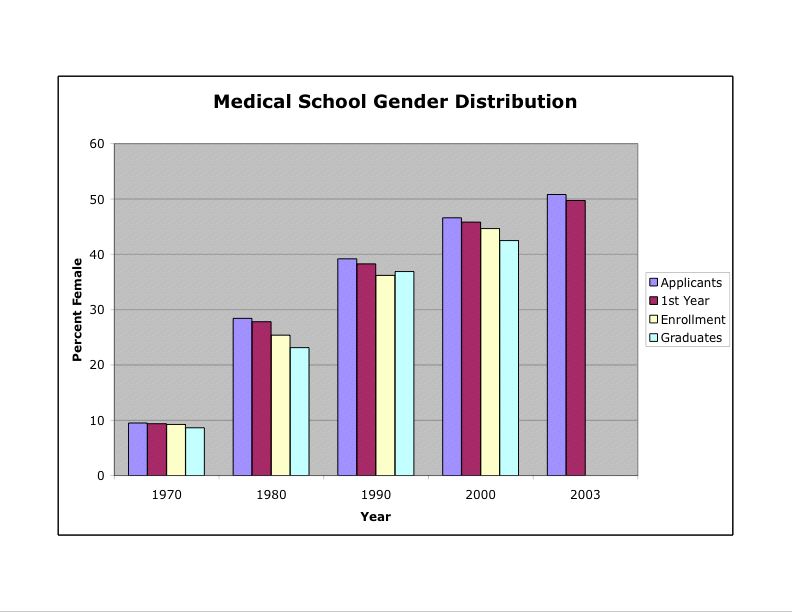 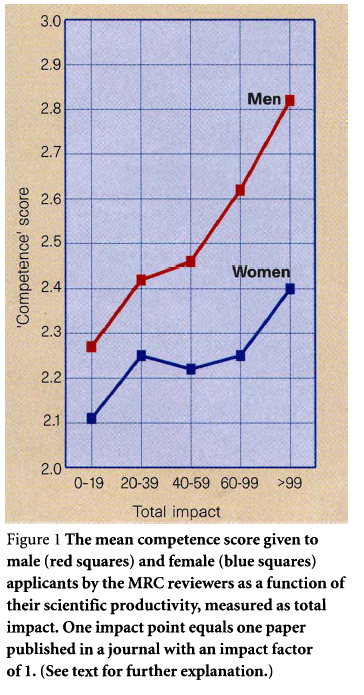 Rating Score
D = 3 Nature Papers
Impact
Tilted Playing Field
Large body of research shows: Implicit Assumptions Impact Evaluation
Gender Bias and Research Papers
Paludi and Bauer (Sex Roles, 1983)
Gender Bias and Post-Doc Applications
Wenerås and Wold (Nature, 1997)
Gender Bias and Performance Evaluation
Orchestra tryouts behind curtain 
Stereotype threat on exam performance
(Implicit) Discrimination
Lower expectations 
Uneven evaluation
Narrow view of excellence
Exclusion from informal networks
Other people feel uncomfortable
Accumulation of Disadvantage
Personal Observations
Small numbers mean everybody counts
UW Physics nearly lost 60% of women in one quarter
Physics PhDs -- 10 years*50 departments: 8,261 total
 2  Native American Women
21 Black Women
31 Hispanic American Women
Each person must consciously confront their implicit assumptions
Grew up in 99 % white suburb
Adult before I knew professional, educated minorities
Scientific and educational enterprise requires trust
Different cultural expectations must be dealt with head on
Good Chairs Make a Difference
Take ownership of the “problem” to create a public, inclusive climate for students and faculty
Consciously and publicly counter implicit assumptions and accumulated disadvantage
Set transparent and inclusive criteria and processes for hiring, promotion, salary and resources.
Give women and minorities assignments to gain leadership skills (both scientific and administrative)
Have all faculty actively mentor and recruit minority students to the profession.  One more/year is significant.
Compare attitudes of 1st and 5th year grad students -- do they still want to be academics?  Is there a gender and/or racial difference in the response?  Find out WHY.